Audit AND GOVERNANCE COMMITTEE 
May 15, 2018
Meeting Topics & Objectives
Objectives
Today’s Meeting
General Overview 
Committee 
Governance Overview
OST Research
Action Items
  Budget Related Items 
Committee Work Discussion
   Reporting to the Board
Meeting Minutes
Review of Committee Charter
Discuss Governance Research 
Outline Next Steps
Review and Discuss Action Items
Approve and Recommend to Board
Agree on report to the Board
Discuss agenda for August Meeting
2
February 28th Meeting Minutes
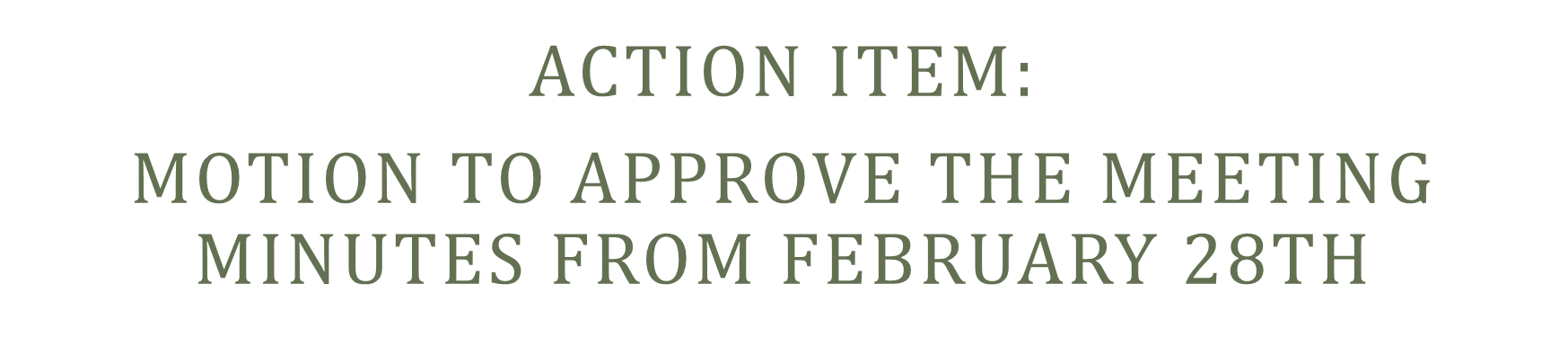 3
Plans Management Board
New Structure
Feb 18
Plans Management Board
Del. Code Title 29 Ch. § 2722
Resolution No. 2018-1
4
Audit & Governance Committee Authority
Authority to make recommendations with respect to:
 Plan Audits
 Plan Amendments
 Plan-related cyber security
 Other audit or governance matters
Source: Plans Management Board Resolution No. 2018-1
5
Governance overview
Governance Overview
NAGDCA Plan Governance Best Practices
 Peer Governance Committee Research
 Governance Policy Manual Research
 Recommendations and Next Steps
7
Plan Governance Best Practices
Plan Board/Committee/Outside Expertise
 Plan Documents and Document Maintenance
 Plan Record Retention
 By-Laws or Charter Documents
 Policy Manual 
 Investment Policy Statement
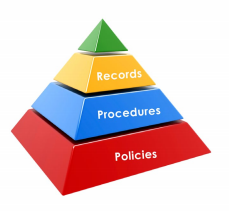 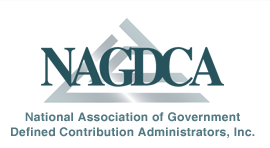 Source: NAGDCA Best Practices Plan Governance Guide 2013
8
Delaware Plan Governance Current Assessment
Source: NAGDCA Best Practices Plan Governance Guide 2013
9
Governance Research
Work Performed by OST:
Research topics discussed at governance committees at six entities (governmental) 
Review agendas and meeting minutes

Findings:
Identified common topics that centered around: governance documents, procurement, budgets, and education
9
Governance Committee Common Focus Areas
Education
Governance
Procurement
Budgets
Fiduciary Training
Ethics Training
Board Retreat
Bylaws and Charters
Governance Manuals
Trust and Plan Documents
Administrative Manuals
Procurement Policy
Roles in RFPs
Contracting
Outside Experts
Annual Budget
Travel Policy
Fee Policy Statement
11
Governance Policy Manuals
OST reviewed governance policy manuals from another five programs such as: 

Delaware Public Employees’ Retirement System (Pensions)
NY State Deferred Compensation Program
Nevada Public Employees’ Deferred Compensation Program
California Public Employees’ Retirement System
Cincinnati Retirement System
12
Governance Policy Manual Topics
13
Recommendations and Next Steps
Step 1
Step 2
Step 3
Draft Governance Manual
Update Administrative Manual
Fiduciary Training
Ethics Training
Annual Budget Prep
Procurement Policy
Contracting
Outside Experts
August
Fall 2018
Prepare for 2019
14
Building The PMB Governance Foundation
Budget, Procurement, Travel
Plans Management Board
Annual Training– Fall 2018
Governance Manual – August 2018
Resolution No. 2018-1
Del. Code Title 29 Ch. § 2722
15
Discussions 
and action items
Action Items
Unused administrative fee balances
Voya Performance Guarantee $20,000 payment for 2017
Memorandum of Understanding with AOA 
Additional audit expenses from Belfint, Lyons & Shuman engagement
Contract extension with Ice Miller 
Annual fiduciary training and budget proposal
17
Proposed Meeting Agenda – August 14th
Q3-2018 Meeting
General Overview
Committee
Presentation of Audits
Deferred Compensation and College
Discussions 
  Internal Controls & Governance Manual
Committee Work Discussion
   Reporting to the Board
18
Appendix
Ice Miller Contract
Initial 5 year contract term for tax counsel (April 2013)
 Agreement has two [2] additional one [1] year extensions
Services
Board Training
Tax Counsel
Trust
Compliance
Audit Related Advice
Legal Service
Training
Ice Miller
Fiduciary Training

Delaware 
Freedom of Information Act
Ethics
20